Workshop guide
Facilitator: 
Read notes to prepare. See English file. 
Amend slides if needed.
Ready the family-facing materials.
Display slide 2 as families arrive.
Feeling Frustrated? That’s Ok!
ብስጭት ተሰማህ?  ምንም አይደል!
አጀንዳ
እንኩዋን ደህና መጡ
የንባብ ጠቃሚ ምክር
“ከባድ ቃላትን እንዴት ማያያዝ እንዳለብኝ ተማርኩ!
የልምምድ ጊዜ
በጥልቀት ማሰብ እና ማስተካከል
የቤተሰብ መተማመን የዳሰሳ ጥናት
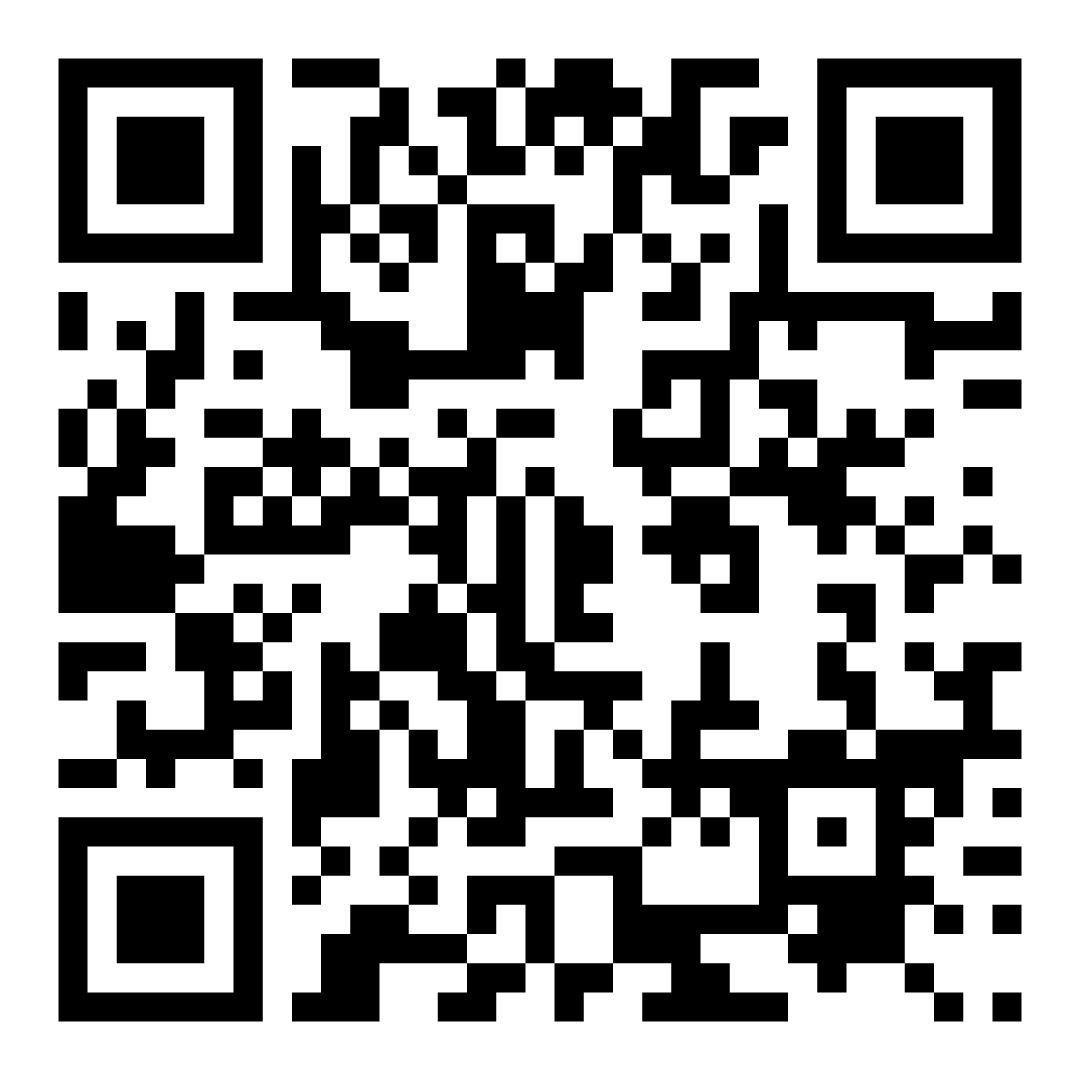 ከልጅዎ ጋር ስለማንበብ የሚሰማዎትን ለማጋራት ይህንን ኮድ ስካን ያድርጉ።
የአውደ ጥናት መመሪያዎች
መዘጋጀት።
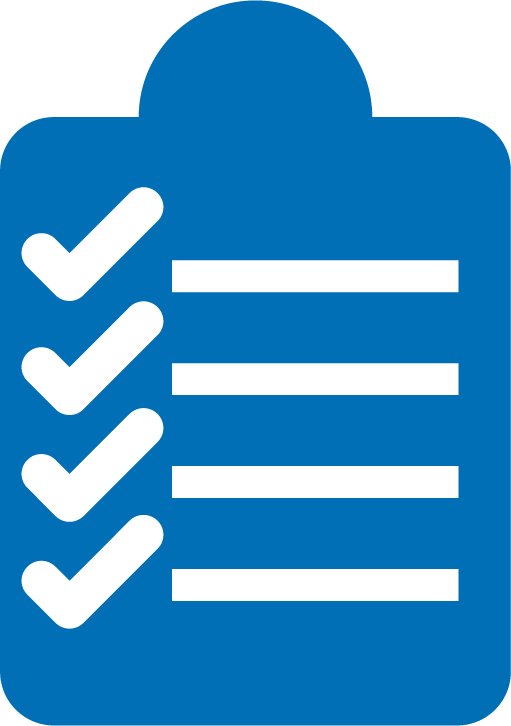 ተገኙ።
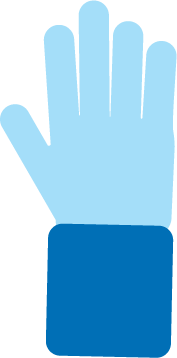 ትሁት ሁኑ።
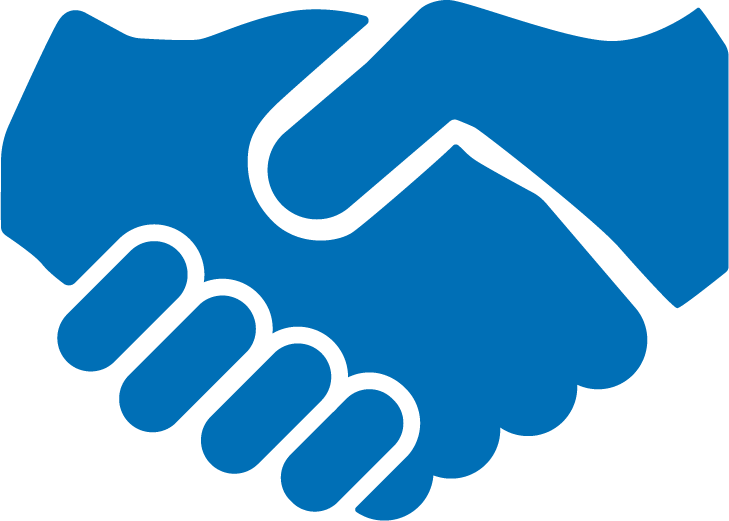 ጥያቄ ይጠይቁ።
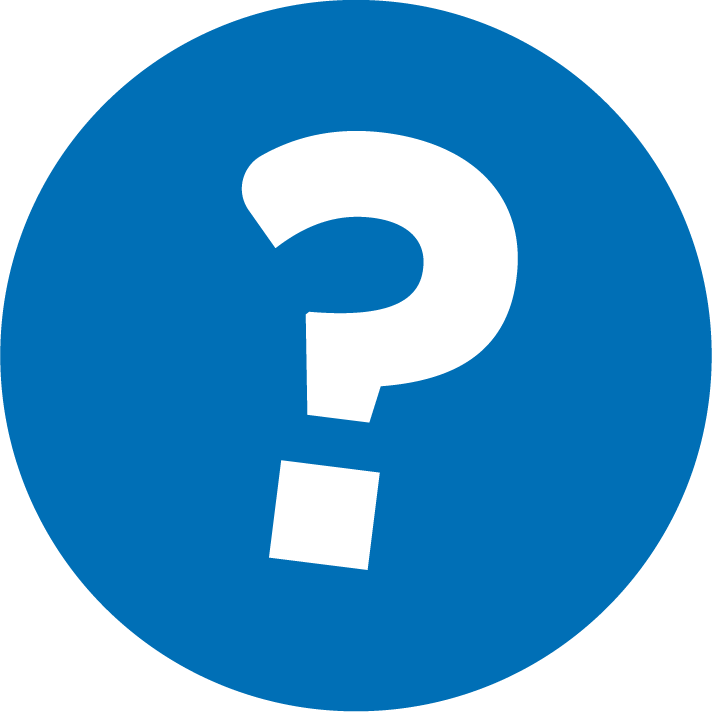 ብስጭት ተሰማህ? ምንም አይደል!
1
ትንፋሽ ይውሰዱ
2
ስኬትን ያክብሩ
3
አጣሩ
በእነዚህ እርምጃዎች ብስጭትዎን ይቀንሱ!
4
እርምጃ ይውሰዱ
Check in on literacy terms
[Speaker Notes: To make sure everyone has a common understanding, define some literacy terms as needed.]
ትንፋሽ መውሰድ
4-3-4  ስልት

አራት እስኪቆጠር አየር ወደ ውስጥ ያስገቡ
ሶስት እስኪቆጠር ይያዙት
አራት እስኪቆጠር ወደ ውጭ ይተንፍሱ
ስኬትን ያክብሩ
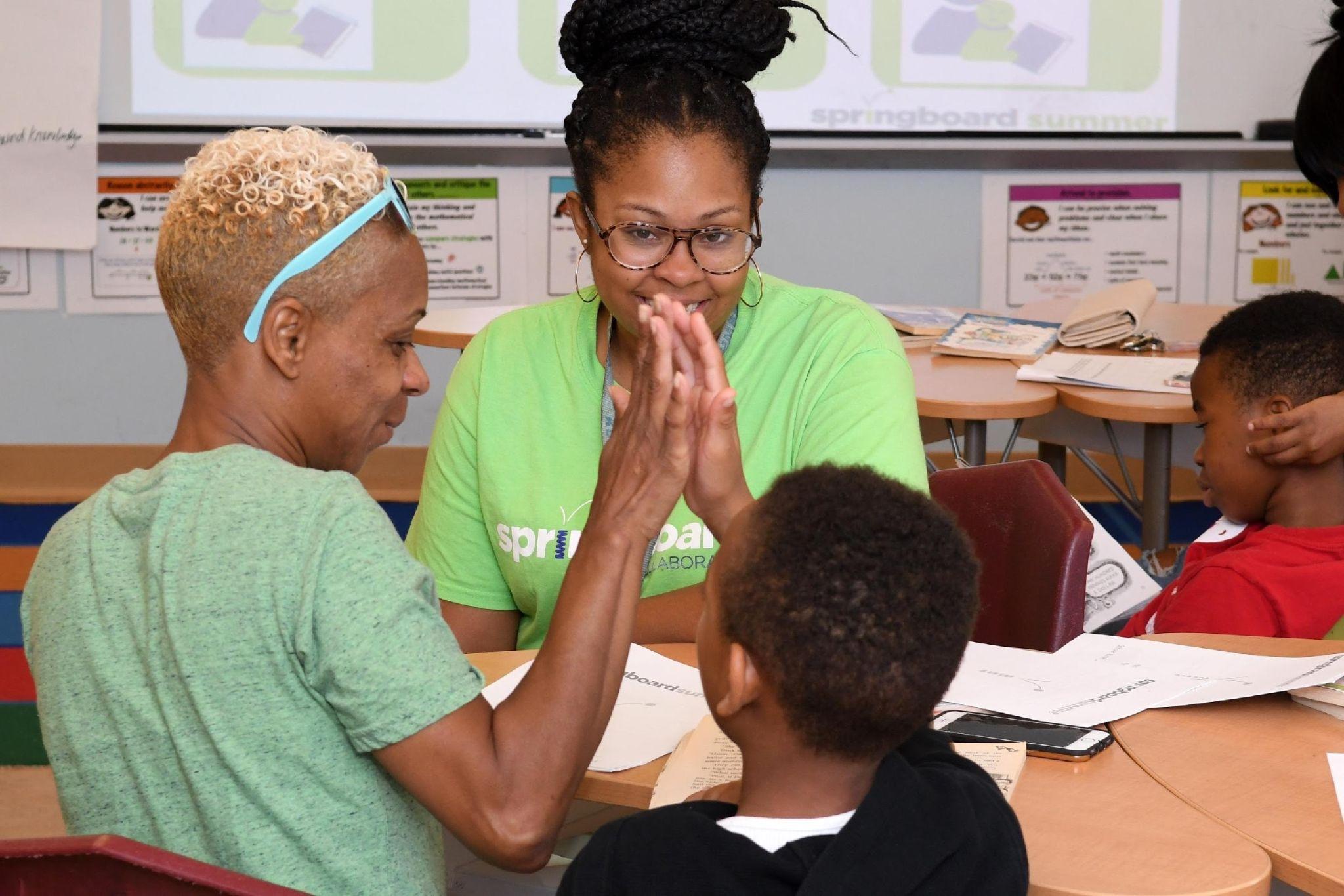 በብስጭት ጊዜ፣ የልጅዎን ስኬት ለማክበር የተለየ ምስጋና ይጠቀሙ።

 “ጥሩ ንባብ!”ከማለት ….

ይሄን ሞክር… “ያንን ቃል ተስፋ ባለመቁረጥ ይዘህ መቀጠልህን በእውነት ወድጄዋለሁ!”
መፈተሽ
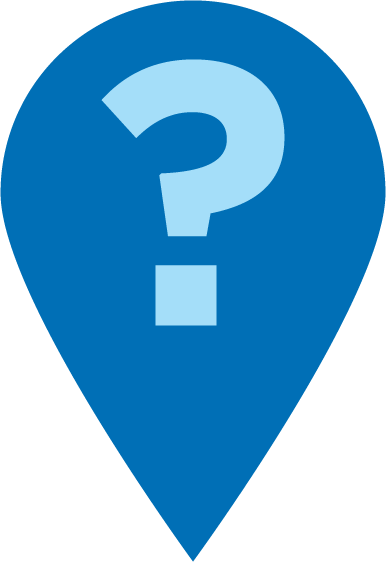 በመጠየቅ ራስን ማየትን አበረታቱ:
አሁን እያነበብክ/ሽ ምን ይሰማሃል/ሻል? ሰውነትህ/ሽ ምን ይሰማዋል?
እየተበሳጨህ እንደሆነ አስተውለሃል/ሻል?  
አሁን ብስጭቱን ለመቀነስ ምን ይረዳሃል/ሻል?
እርምጃ ይውሰዱ
ልጅዎ…
በአንድ ገጽ ላይ በርካታ ቃላት ካስቸገሩት/ሯት
ቀስ ብሎ/ላ እና ቆራርጦ/ጣ ካነበበ/ች
በመጽሃፉ ላይ ማተኮር  ከተቸገረ/ች
ከሆነ ማሰብ ያለብዎት…
መጽሃፉን መቀየር
ገጹን ወይም መስመሩን ድጋሚ ማንበብ
እረፍት መውሰድ
ንባብ = ውይይት (ኬጂ-1)
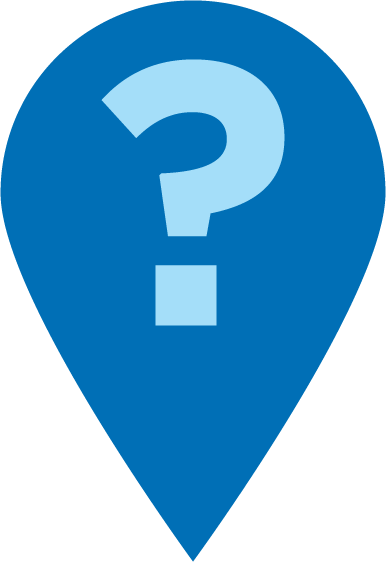 የተበሳጨህ/ሽ ይመስላል።  መጽሃፉ ነው ወይስ ሌላ?
እራሳችን እናስታውስ፣ ስለ እነዚህ ቃላት ምን እናውቃለን?
ይሄን አረፍተ ነገር እንደገና ከመሞከራችን በፊት ጊዜ ወስደን እንተንፍስ።
ይህን ሊረዳን የሚችል ሌላ  ስልት ምንድን ነው?
ንባብ = ውይይት (2-3)
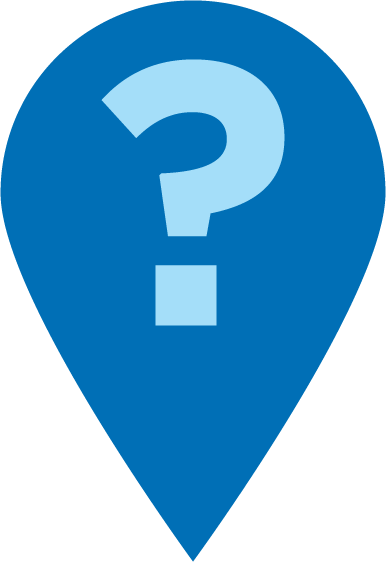 አሁኑኑ እረፍት መውሰድ ትፈልጋለህ/ጊያለሽ?
በዚያ ዓረፍተ ነገር ላይ ጠንክረህ/ሽ ሰርተሀ(ሻ)ል! ቀስ ብለን ደግመን እናንብበው።
መጽሃፍ መቀየር የሚያስፈልግ ይመስልሃል/ሻል?  ሌላ ምን ማንበብ ትፈልጋለህ/ጊያለሽ?
ባለብዙ ቋንቋ ቤተሰብ
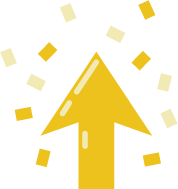 የማንበብ ክህሎቶችን ለማዳበር እንዲረዳ ብዙ ማበረታቻ ስጡ
ይሄንን በማንኛውም ቋንቋ ለተፃፉ መፅሀፍት ተጠቀሙ
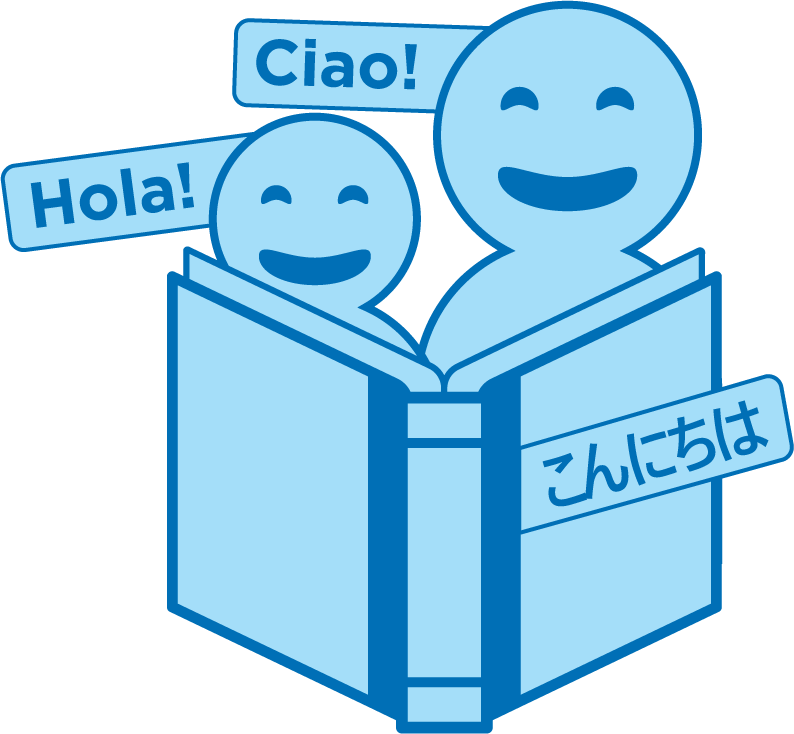 በድምፅ ከሚነበብ መፅሀፍ ጋር አብራችሁ አንብቡ
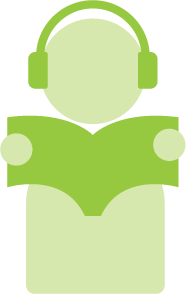 የመለማመጃ ጊዜ
መጽህፍ ምረጡ።
1
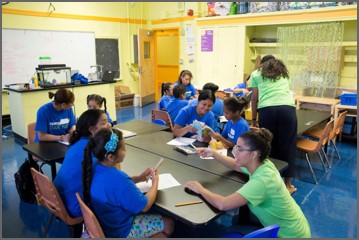 ጥያቄ ሲኖርዎት ጥሩኝ!
2
የብስጭት ምልክቶችን ይፈልጉና ጠቃሚ ምክሮችን ይተግብሩ (ትንፋሽ መውሰድ፣ ማክበር፣ መፈተሽ፣ እርምጃ መውሰድ)።
በጥልቀት ያስቡ
የንባብ  ጠቃሚ ምክር ላይ ጥያቄዎች አሎዎት?
ይዙሩ እና ከልጅዎ ጋር ይነጋገሩ: ይህንን የንባብ ጠቃሚ ምክር በቤት ውስጥ ለመሞከር ዝግጁ እንደሆንን ይሰማናል?
እባክዎን ይህንን በቤት ውስጥ እንዴት ሊጠቀሙት እንደሚችሉ ያጋሩ።
ጥያቄዎ በክፍሉ ውስጥ ያለን ሌላ ሰው ይረዳል!
አስተያየት፣ እባክዎ
የእርስዎ ግብአት የጋራ ጊዜያችንን ያሻሽልልናል!